WorldviewDóchas Public Engagement Survey
Survey findings
Presented by:
Katie Kirkwood
January 2025
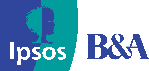 © Ipsos B&A  | Dóchas Public Engagement Survey | Jan 2024 | Internal | Strictly Confidential
Introduction
This report presents key findings from a large scale quantitative survey.
Survey results are based on a sample of 2,515 adults aged 18+, quota controlled in terms of age, gender, socio-economic class and region to reflect the profile of the adult population of the Republic of Ireland.
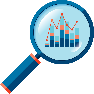 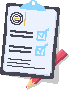 All interviewing was conducted via B&A’s Online Panel.
Fieldwork on the latest wave was conducted from the 1st July to 12th August 2024.
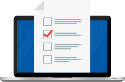 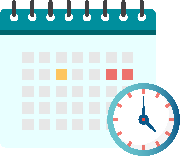 01
Segments Background & Context
The Segments – Overview
Analysis of Sample
More highly engaged
Global Citizens - 16%  (+1%)
641,000 individuals
Under 34 years, Dublin, Urban
Less middle-class than in 2023
Community Champions - 10% (+1%)	417,000 individuals
25-34 years, ABC1
Younger than in 2023 (65s+)
Multilateralists - 18% (-1%) 
736,000 individuals
Dublin, Urban, Single
Less middle-class than in 2023
Younger
Older
Pragmatists - 12% (-1%)
490,000 individuals 
50+ years, Rural, Empty Nester
More rural than in 2023
Empathisers- 26% (-4%)
1,043,000 individuals
Female, Have Children,
C2DE, Outside Dublin, Rural
Disengaged -  17% (+3%)
663,000 individuals
Male, 35-49 yrs
Less working-class than in 2023
Less highly engaged
Trending the Segments
Largest shift seen among Empathisers, decreasing by -4%pts, while disengaged have increased by +3%pts. Longer term the Disengaged have grown.
Feb ‘ 21
N - 3008
Dec ‘ 21
N - 2026
Nov ‘22
N - 2501
Nov ‘23
N - 2515
Aug ‘24
N - 2504
-4%
+3%
Analysis of Sample
Base: All Adults aged 18+ years- 2,515 (Nov 22 N – 2501; Dec 21 N – 2,026; Feb 21 N – 3,008)
Overseas development aid findings
Two in three people are very or fairly concerned about levels of poverty in developing countries
Levels of concern around the levels of poverty in developing countries remain high, albeit there are signs this is stagnating / declining. Since February ‘21, concern has decreased by 8%pts.
Net 30% 
of Disengaged
Base: All Adults aged 18+ years- 2,504 (Nov 23 N – 2,515, Nov 22 N – 2501; Dec 21 N – 2,026; Feb 21 N – 3,008)
Q.29 Which of the following best describes how you feel about levels of poverty in developing countries?
[Speaker Notes: Disengaged (12%) show least concern by far, with pragmatists (66%) also showing lower levels of concern compared to other segments (]
Concern around levels of Poverty in Developing Countries x Segments
Statistically higher than total
Statistically lower than total
Total
Base: All Adults aged 18+ years- 2,504 (Nov 23 N – 2,515, Nov 22 N – 2501; Dec 21 N – 2,026; Feb 21 N – 3,008)
Q.29 Which of the following best describes how you feel about levels of poverty in developing countries?
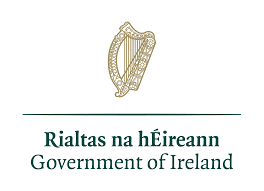 73% agree that it is important for the Irish Government to provide ODA
Statistically higher than total
Statistically lower than total
Feb 21
Dec 21
Nov 22
Nov 23
Aug 24
Significantly higher for 65 yrs+ year olds at 42% 
and 50-64 years at 31%
Level of importance has stagnated, albeit at a very high level, across recent waves.
Base: All Adults aged 18+ years- 2,504 (Nov 23 N – 2,515, Nov 22 N – 2501; Dec 21 N – 2,026; Feb 21 N – 3,008)
Q.33 Do you feel it is very important, fairly important, not very important or not at all important that the Irish Government provides overseas aid to help people in developing countries?
Importance of Irish Government providing overseas aid x Segments
Statistically higher than total
Statistically lower than total
Disengaged show much lower levels of agreement, with all other segments showing at least 79% agreement.
73% 
view provision of ODA as important
Base: All Adults aged 18+ years- 2,504 (Nov 23 N – 2,515, Nov 22 N – 2501; Dec 21 N – 2,026; Feb 21 N – 3,008)
Q.33 Do you feel it is very important, fairly important, not very important or not at all important that the Irish Government provides overseas aid to help people in developing countries?
[Speaker Notes: Disengaged segment (1 in 4) attributes much lower importance to ODA compared to other segments – 4 in 5 note importance across all other segments.]
3 in 4 people, agree that ODA can help bring about positive change for those living in developing countries
Level of agreement has remained relatively stable across recent waves.
Nov ‘23
N - 2515
Feb ‘21
N - 3008
Nov ‘22
N - 2501
Aug ‘24
N - 2504
Dec ‘21
N - 2026
NET (Agree) 
79%
NET (Agree) 
77%
NET (Agree) 
75%
NET (Agree) 
77%
NET (Agree) 
75%
83% for 65+
81% for females
81% for ABC1F
84% for 65+
78% for ABC1F
83% for 65+
80% for ABC1F
NET Disagree
6%
NET Disagree
6%
NET Disagree 
7%
NET Disagree
6%
NET Disagree 
7%
Base: All Adults aged 18+ years- 2,504 (Nov 23 N – 2,515, Nov 22 N – 2501; Dec 21 N – 2,026; Feb 21 N – 3,008)
Q.35 Please indicate the extent to which you agree or disagree with the following statement. Overseas aid can help bring about positive change for those living in developing countries.
[Speaker Notes: Minimal difference among segments, with the exception of disengaged – 38% agree, compared to a low of 80% agreeing among the other segments.]
Level of agreement that Overseas aid can help bring about positive change for those living in developing countries x Segments
Statistically higher than total
Statistically lower than total
There is no significant movement across the segments.
Base: All Adults aged 18+ years- 2,504 (Nov 23 N – 2,515, Nov 22 N – 2501; Dec 21 N – 2,026; Feb 21 N – 3,008)
Q.35 Please indicate the extent to which you agree or disagree with the following statement. Overseas aid can help bring about positive change for those living in developing countries.
Main causes of poverty in developing countries
The main perceived causes of poverty in developing countries have not changed across recent waves – government and Private Sector corruption in these countries, war and conflict, and Government inefficiency or incompetence remain the top three perceived causes. Lack of understanding of ODA remains clear.
Base: All Adults aged 18+ years- 2,504 (Nov 23 N – 2,515)
Q.31 Which of the following do you think are the main causes of poverty in developing countries?
Main causes of poverty in developing countries x Segments
Statistically higher than total
Statistically lower than total
Base: All Adults aged 18+ years- 2,504
Q.31 Which of the following do you think are the main causes of poverty in developing countries?
Sources for news & information
Sources for news and information
%
The majority of source usage has remained largely steady, albeit social media has increased to 45%, now surpassing radio.
Base: All Adults aged 18+ years- 2,504 (Nov 23 N – 2,515, Nov 22 N – 2501; Dec 21 N – 2,026; Feb 21 N – 3,008)
Q.25 Which of the following sources do you use most frequently for news and information?
[Speaker Notes: Multi-pronged communications remains vital in order to target our key segments, with a role to play for all platforms – community champions show more reliance on traditional media (radio & newspaper), global citizens rely more so on podcasts, and half of both segments cite social media.]
Sources for news and information x Segments
Statistically higher than total
Multi-pronged communications remains vital in order to target our key segments, with a role to play for all platforms – community champions show more reliance on traditional media (radio & newspaper), global citizens rely more so on podcasts, and half of both segments cite social media.
Statistically lower than total
Base: All adults aged 18+ years- 2,504
Q.25 Which of the following sources do you use most frequently for news and information?
Issues facing Ireland
The Top 3 Most Important Issues Facing Ireland remain the same as in Nov ‘23: house prices (+2%), health services, (-5%), and household bills (-4%). Mentions of immigration continue to grow at a significant rate.
August 2024
Immigration has again seen a major uplift, doubling since Nov ‘23. Since Nov ‘22, immigration has increased by +21%pts
Down 5%
Down 4%
Up 14%
Up 4%
Base: All Adults aged 18+ years- 2,504 (Nov 23 N – 2,515)
Q.1  Which of the following do you feel are the 3 most important issues facing Ireland today?
[Speaker Notes: Immigration also a matter of personal concern – Most cited issue with 46% citing immigration as a top three personal concern. 
Disengaged continue to be the driving factor in the rise of immigration concern (33% in ‘23 to 48% in ‘24)]
Most Important Issues Facing Ireland x Segments
Statistically higher than total
Statistically lower than total
Disengaged continue to be the driving factor in the rise of immigration concern (33% in ‘23 to 48% in ‘24)
Community Champions, Multilateralists, and Global citizens over index on Sustainability. Community Champions also over index on homelessness and house prices.
Pragmatists are more concerned on average re health services.
Base: All adults aged 18+ years- 2,504
Q.1  Which of the following do you feel are the 3 most important issues facing Ireland today?
[Speaker Notes: When focusing on personal concern, 73% of disengaged note immigration as a personal concern; 56% of empathisers note immigration as a personal concern.]
05
Key takeouts
3 Key Takeaways
1
2
3
Given the levelling out in opinions on ODA, effective communications will be vital. 
A multi-pronged approach is essential, particularly when focusing on our key segments - community champions show more reliance on traditional media (radio & newspaper), global citizens rely more so on podcasts, and half of both segments cite social media.
Housing, health, and household bills remain as the top three issues facing Ireland, with immigration continuing its rapid growth in mentions, doubling since November 2023. 
This hints at an increasingly insular society, within which ODA has to operate.
Concerns about poverty in developing countries and the perceived importance of ODA have stagnated. This is paired with a continued lack of understanding regarding ODA.
Though stagnation is evident, concerns and importance surrounding ODA are at a high level, illustrating Ireland’s enduring history of giving and activism.
Key Segments Targeting Strategy
3.
2.
1.
Global Citizens
Community Champions
Multilateralists
Bullseye Audience
ABC1; College / Post-graduate Educated; Left Leaning.
Urban, Single Skew
Under 35; Single/Pre-Family. ABC1, Urban, Post-graduate Educated; Leftist Skew.
Strong use of all media platforms, particularly newspaper, radio, and podcasts.
Full mix of media touchpoints, albeit with slightly less reliance on newspaper and radio.
A spread of multi-media channels, over-indexing in social media and podcasts.
Media Channels
Local community/national citizens; focused on housing, climate change, economic inequality, & populism. More calls for tax less, spend less approach.
European citizens; Climate change and growing populism are key focus areas. More positive economic and financial outlook. Strong positivity toward growing diversity.
Global citizens; focused on climate change, and populism; more positive financial outlook.
Socio Cultural Priorities
Aid as part of shared humanity, morality, and solidarity. Comms from multilateral and overseas orgs will perform well. Highlighting exploitation, global economic system favouring rich countries, and legacy of colonialism.
Aid for reasons of morality. Administered by Multilaterals, Irish Government, and aid organisations.
Aid as human right and as an act of justice and solidarity. Addressing exploitation by powerful countries, as well as legacy of colonialism. Administered by multilaterals and aid organisations.
Overseas Aid – Communications Messaging
Segments Targeting Strategy
6.
5.
4.
Disengaged
Pragmatists
Empathisers
Bullseye Audience
Female, Rural, C2DE, Centrist.
Male; Right Leaning
50+; Rural, Empty Nesters
Focus on social media, while also considering influence of family and local community groups. Traditional comms eg TV remains important.
Disengaged from ‘mainstream’ media, with more siloed sources of information – family and friends.
Heavy consumers of traditional media (TV, Print, Radio).
Media Channels
Predominantly viewing themselves as citizens of Ireland and of local community. Pessimistic view of the economic and social outlook. Concerned about immigration and fake news.
Primarily identify with their country but see the value in growing diversity. Pragmatists are more concerned with health, populism, fake news, and global disease.
Local/national citizens; Less likely to view the economic situation & growing diversity as a positive thing. Immigration dominates concerns alongside the economy, health services, & household bills.
Socio Cultural Priorities
Lack of belief developing countries are capable of progress, reinforced by their perceived root causes of poverty in these countries: conflict, disease & insufficient local investment – difficult to address.
Unsympathetic to idea of poverty in developing countries, and unthrusting of all key institutions. Indeed, clear mistrust of the developing countries themselves, with misconceptions around root causes of poverty to be addressed.
Overseas Aid – Communications Messaging
Aid due to a sense of humanitarianism. View poverty as a result of corruption and local inefficiencies, as well as conflict. Strong trust in multilaterals, government, and aid orgs.
Thankyou.
Name: 
KATIE KIRKWOOD

Details:
Katie.Kirkwood@ipsos.com	
01 205 7500
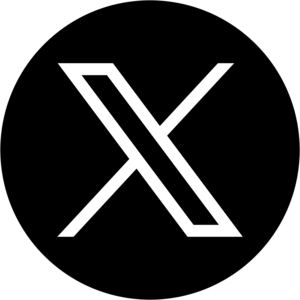 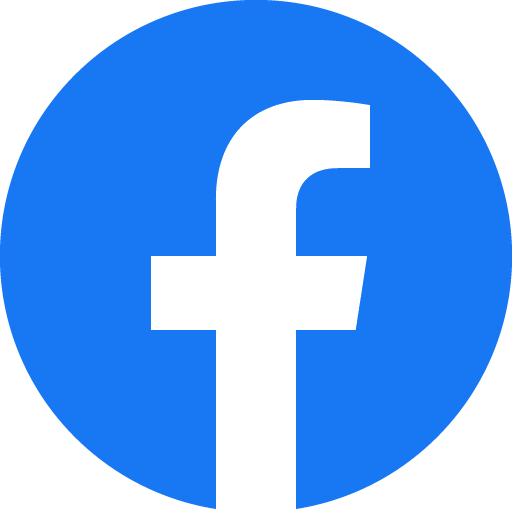 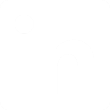 Ipsos B&A
@IpsosBandA
Ipsos B&A
Milltown House, Mount Saint Annes,Milltown, Dublin 6, D06 Y822 
+353 1 205 7500  |  info@ipsosbanda.ie
www.ipsosbanda.ie